İlkokulda Temel Matematik
Dr. Öğretim Üyesi Zeynep AKKURT DENİZLİ
Ankara Üniversitesi
Eğitim Bilimleri Fakültesi
Kavramsal ve İşlemsel Anlama
İşlemleri öğrenmenin ötesine geçme
Kavramsal ve İşlemsel Anlama
3x4=12 işlemeni düşünelim!









     3.3=9, 9+3=12
Kavramsal ve İşlemsel Anlama
Kavramsal Anlama
İşlemsel anlama
Kavramsal anlama bir konuya dair temel fikirlerle veya ilişkilerle alakalı bilgidir. 
Kavramsal anlamdan yoksun yapılan işlemler isteksizliğe, ilgisizliğe, hatalı öğrenmelere, ezbere yönlendirmektedir.
İşlemsel anlama matematiksel işlemleri yaparken kullanılan kural ve işlemlere dair bilgidir. 
Matematiği temsil için kullanılan sembolizimdir.
Öğrencinin matematiği sevmemesine neden olur.
Etkinlik:
4. sınıf düzeyindeki öğrencileriniz için dikdörtgenin alanını hesaplatmaya yönelik bir etkinlik hazırlayınız.

Öğrencilerinizin bu etkinlikten önce neleri bilip neleri bilmediklerini belirtiniz. 

Bu etkinlik sonucunda öğrencilerin neleri öğrenmiş olacağını umuyorsunuz? Açıklayınız.
Kavram Yanılgısı
Öğrenciler neden bazı hataları sistematik bir şekilde yapmaktadırlar?

Kavram yanılgısı: 
Sistematik bir şekilde hata üreten öğrenci kavrayışı.
Uzmanların üzerinde hemfikir oldukları görüşten uzak kalan algı ya da kavrayış.

Örnek öğrenci yanıtı 1:  0.4  <  0,244;    0,4  <  0,675
Açıklaması: Çok rakam içeren sayı daha büyüktür…

Örnek öğrenci yanıtı 2: 0.4  >  0,244;    0,4  >  0,675
Açıklaması: Onda birler binde birden daha büyüktür… O nedenle 0,4 daha büyüktür.  Yani; 1/10 > 1/1000
Kavram Yanılgısı: Aşırı Genelleme
Örnek:
İki sayının çarpımının sonucu her zaman o sayılardan daha büyüktür. 
Bölme işleminin sonucu her zaman bölünenden daha küçüktür. 

Bu tür kavrayışlar daha sonra rasyonel sayılar, tam sayılar ve daha sonra kesirlerle ilgili işlemlerde doğru sonuçlar elde edilmesine fırsat vermez.  
Örneğin; 2/3. 1/5= 2/15 işleminde sonucun çarpanlardan daha büyük olduğunu savunan öğrenci ‘12.15=180’  gibi işlem sonuçlarını düşünerek pozitif iki tam sayının çarpımını aşırı genellemiş olur.

Örnek:
263-128=145, 546-375=231 
Her zaman büyü k sayıdan küçük sayı çıkartılır. ( Değişme özelliği vardır gibi düşünüyor. )
Kavram Yanılgısı: Aşırı Özelleme
Bir kuralın prensibin kısıtlı bir kavrayışa indirgenmesidir.  Dik üçgen olarak sadece aşağıdaki şeklin kabul edilmesi. 
 Örnek: Dik üçgen ve dikdörtgen için aşağıdaki şekillerin kabul edilmesi
Kavram Yanılgısının Nedenleri
Epistemolojik: Kavramın kendi doğasından kaynaklanan nedenler

Psikolojik: Öğrencinin kendi gelişimi, düzeyi, matematiksel kavrama yeteneği ve becerisinden kaynaklanan nedenler

Pedagojik : Öğrencinin öğrenirken çektiği güçlük, verilen öğretimin şekli, içeriği ve yöntemine bağlı nedenler

Bu nedenlerin hepsi aynı anda da var olabilir, ayrı ayrı da olabilir .
Kavram Yanılgısının Nedenleri
Öğretmenin kullandığı örnekler de kavram yanılgısına katkıda bulunabilir.

Örnekler: 

Öğretmen: Ahmet ile Ayşe’nin yaşlarının farkı 2’dir.                                                               Öğrenci 2-4= 2

Öğretmen: 10 ile çarpmak demek sağına sıfır eklemek demektir.                                           Öğrenci: O halde 2,3. 10= 2,30 olabilir.
Kavram Yanılgısının Aşılması
Kavram yanılgıları kaçınılmazdır; ancak aşmamak mümkün müdür?

“Ahmet ile Ayşe’nin yaşlarının farkı 2’dir.” ifadesi yerine hangi ifade kullanılabilir? 
‘10 ile çarpmak demek sağına sıfır eklemek demektir.’ Yerine hangi ifade kullanılabilir?

Örneğin; 10 ile çarpmak çarpılan pozitif sayıyı 10 kat büyütüyor. Önüne geçilebilir; ancak tam engellemeyebilir de…
Tüm nedenler önemli!!
Kavram Yanılgısının Aşılması
Bir öğrenci 2/5 kesrini yandaki gibi temsil ediyor:  



                                  
Sizce bu öğrencinin kesirlerle ilgili nasıl bir kavram yanılgısı vardır?
Bu kavram yanılgısının nedeni ne olabilir?  
Bu kavram yanılgısı nasıl aşılabilir?
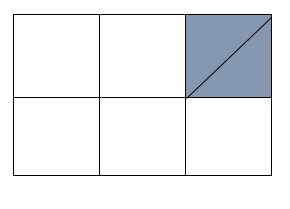 Kavram Yanılgısının Aşılması
Bir öğrenci yanda temsil edilen kesir için 2/4 yazıyor.   



                                  

Sizce bu öğrencinin kesirlerle ilgili nasıl bir kavram yanılgısı vardır?
Bu kavram yanılgısının nedeni ne olabilir?  
Bu kavram yanılgısı nasıl aşılabilir?
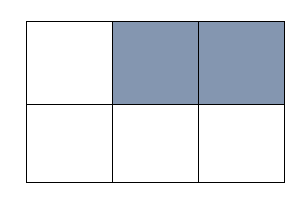 Teşekkürler…